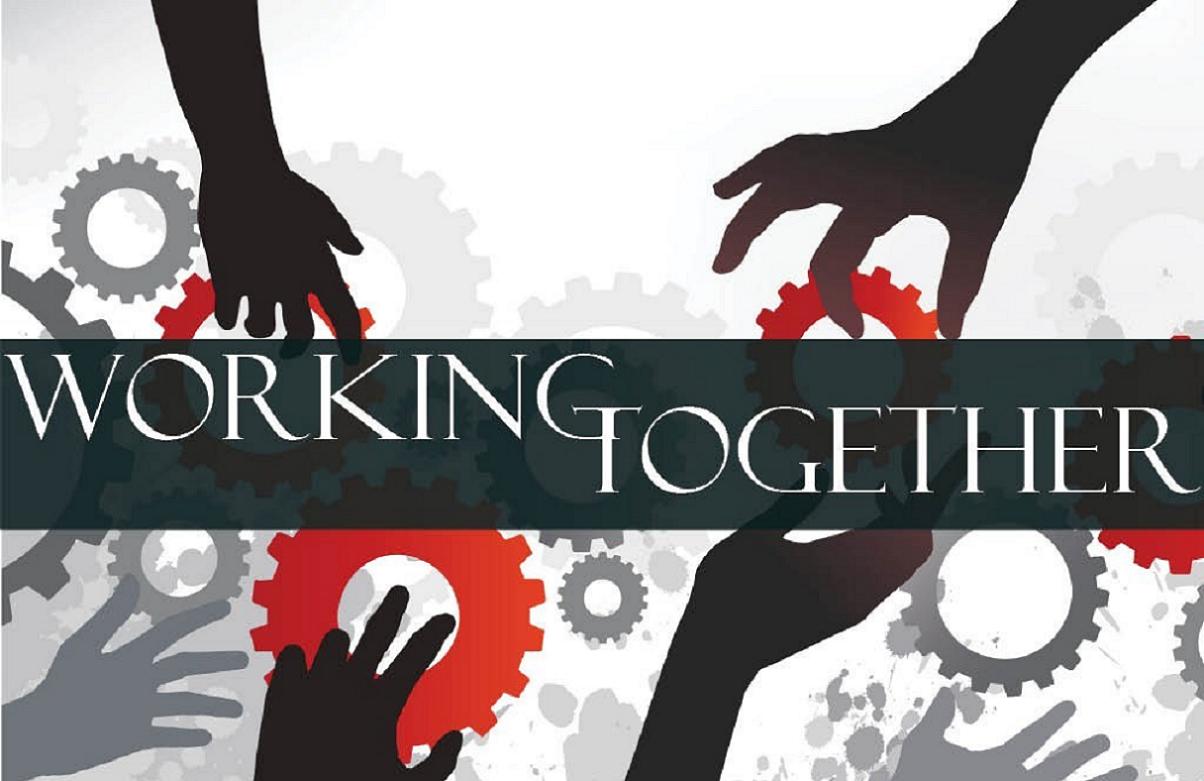 Team Samaddar  Connect-Learn-GrowWeek Of: April 20th-24th
1
Tues., APRIL 21stGrade Leve Meeting
BEGINS HERE!
2
Learning Intentions Tu., April 21st
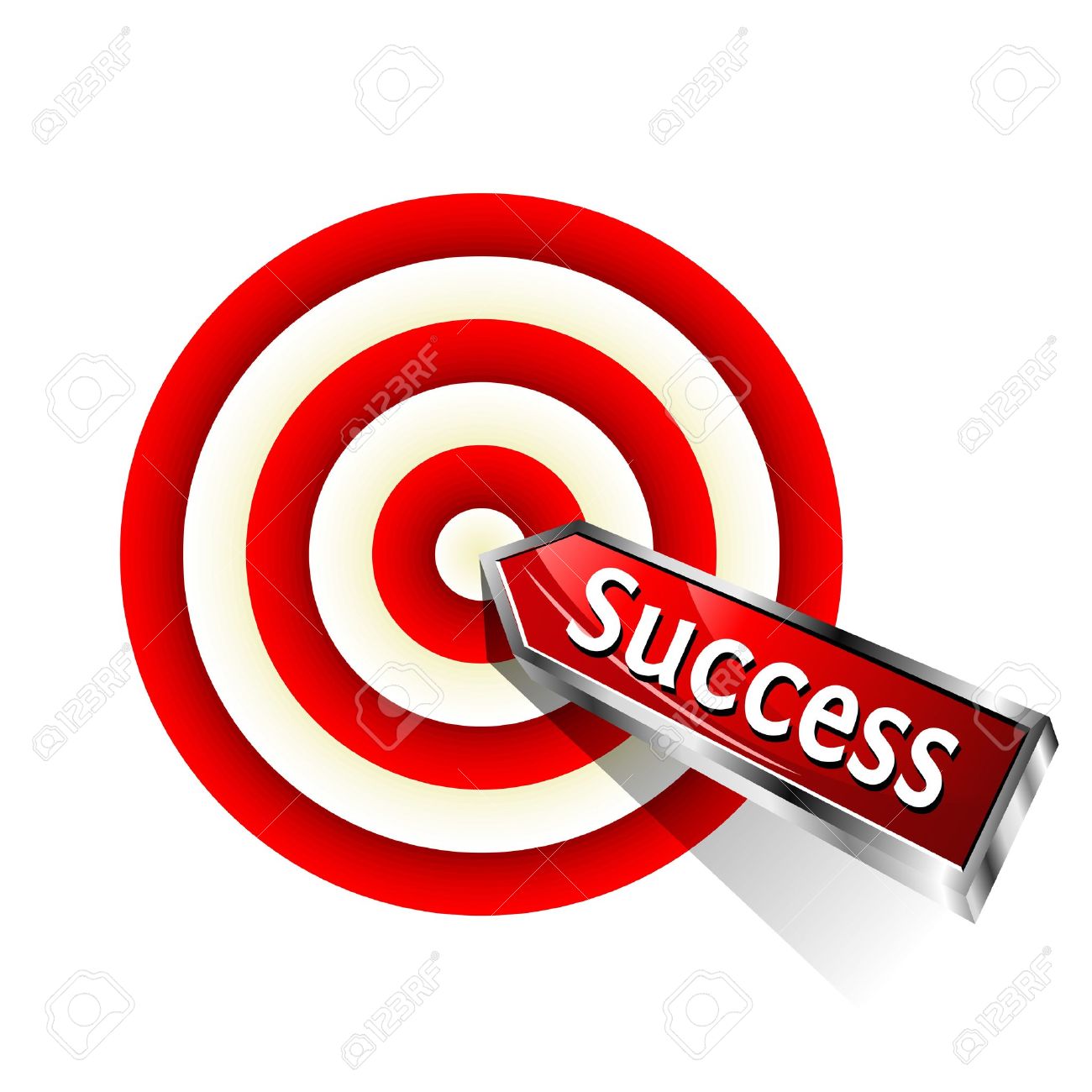 HOW DID YOU DO?
3
Before For Today’s Zoom Meeting
Poetry – 4th video watched (4 boxes now complete w/ point form notes)
HedgeHog’s Home – Be ready to share (See Slide #
Quote of the Day - Matilda

Before/After Zoom Your Daily 3!
Fractions – Working w/ Parts
Simbi or Raz
Journal Entry (2-3 per week) – pick one by Friday

Overdue Work?
Questions?  Email
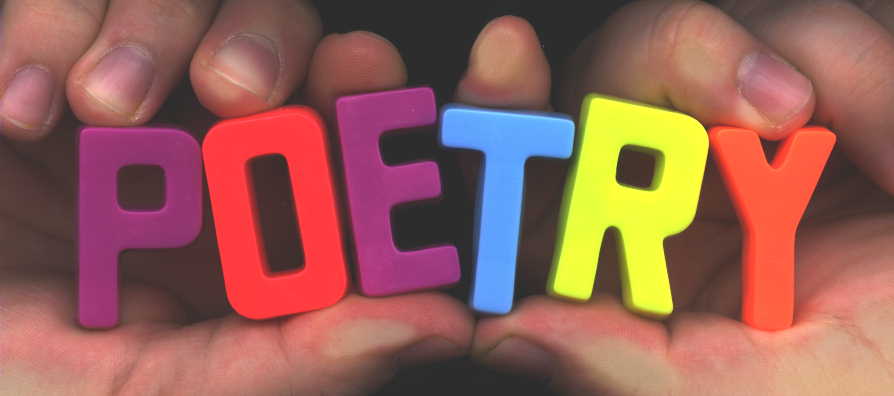 CHECKLIST FOR TODAY
4
Before Zoom -Hedgehog’s HomeMaterials:   Whiteboard Or Paper
REWATCH/PREP ZOOM GRADE LEVEL MTG
What moral messages are within this film?
List the values portrayed in the film on a piece of paper
Rank in order  - most important to least important

HOLD UP YOUR WHITEBOARD OR PAPER DURING OUR GRADE LEVEL MEETING 
5
Quote of the Day Let’s Focus on a Growth Mindset!
“Somewhere inside all of us is the power to change the world.” - Matilda - Roald Dahl
Tell Us @ Zoom Meeting
(1) What the quote means in your own words
(2) How could you apply this quote to yourself (connect to self)
(3) What can the world learn from this quote? (connect to world)
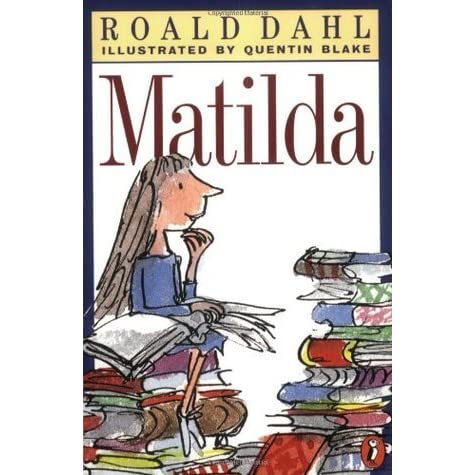 6
OVERDUEWORK?
Scroll through “Stream” of Google Classroom 
“Turn In” using Google Classroom feature

Posts to FreshGrade
a)Math Exit Ticket (Fri)
b)SEL Journal
c)2 Journal Entries (2 weeks )
7
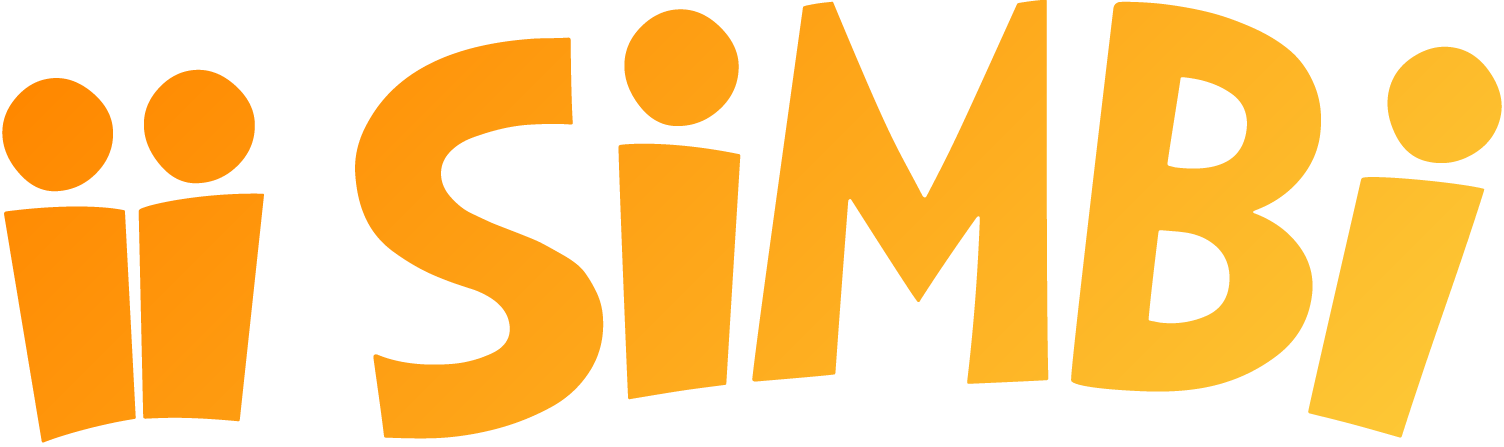 Set up for SimbiNeed for Tomorrow
2. Enter SIMBI AT THIS LINK 
https://simbi.io/
Did you get some nutrition / movement?
CHECK OUT MS. MAY’S MENTAL WELLNESS IDEAS – IN GOOGLE CLASSROOM
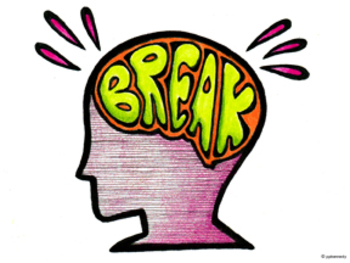 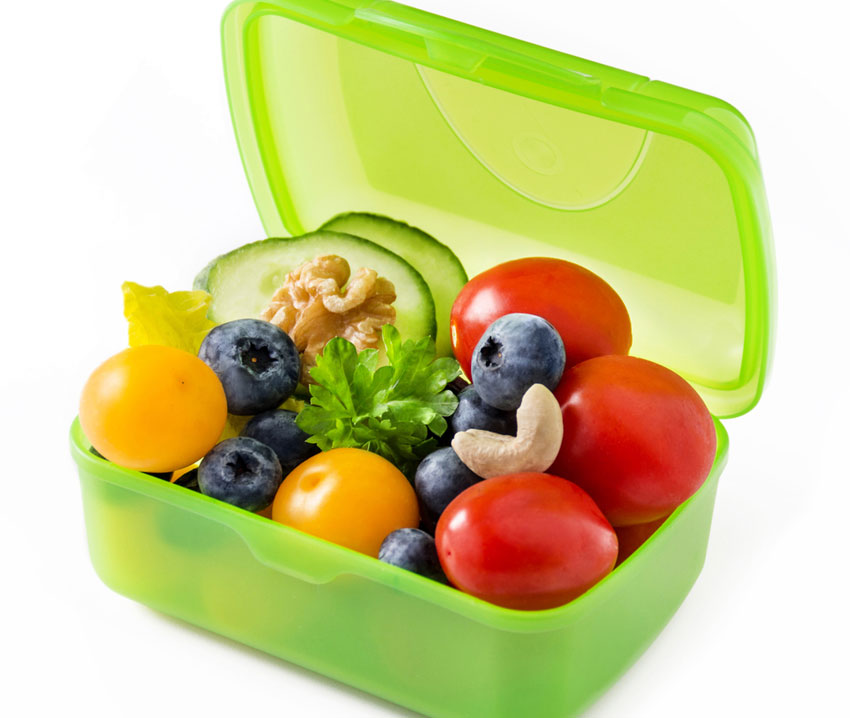 Wait for Zoom MeetingGr. 5 - 10:30   Gr. 6 - 11:58
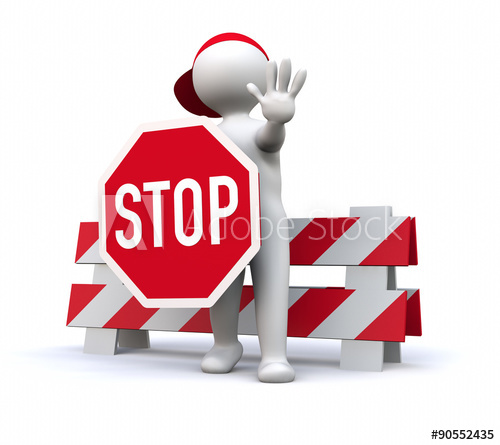 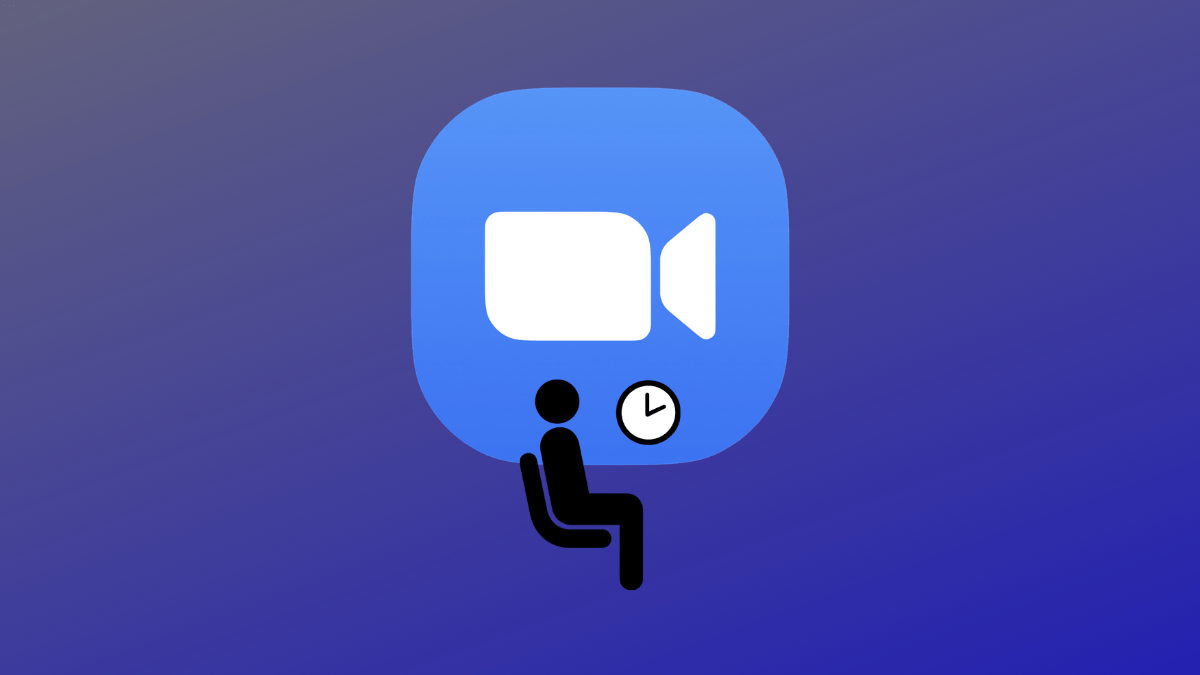 Join Zoom Meetinghttps://sd23.zoom.us/j/9012148642Meeting ID: 901 214 8642
10
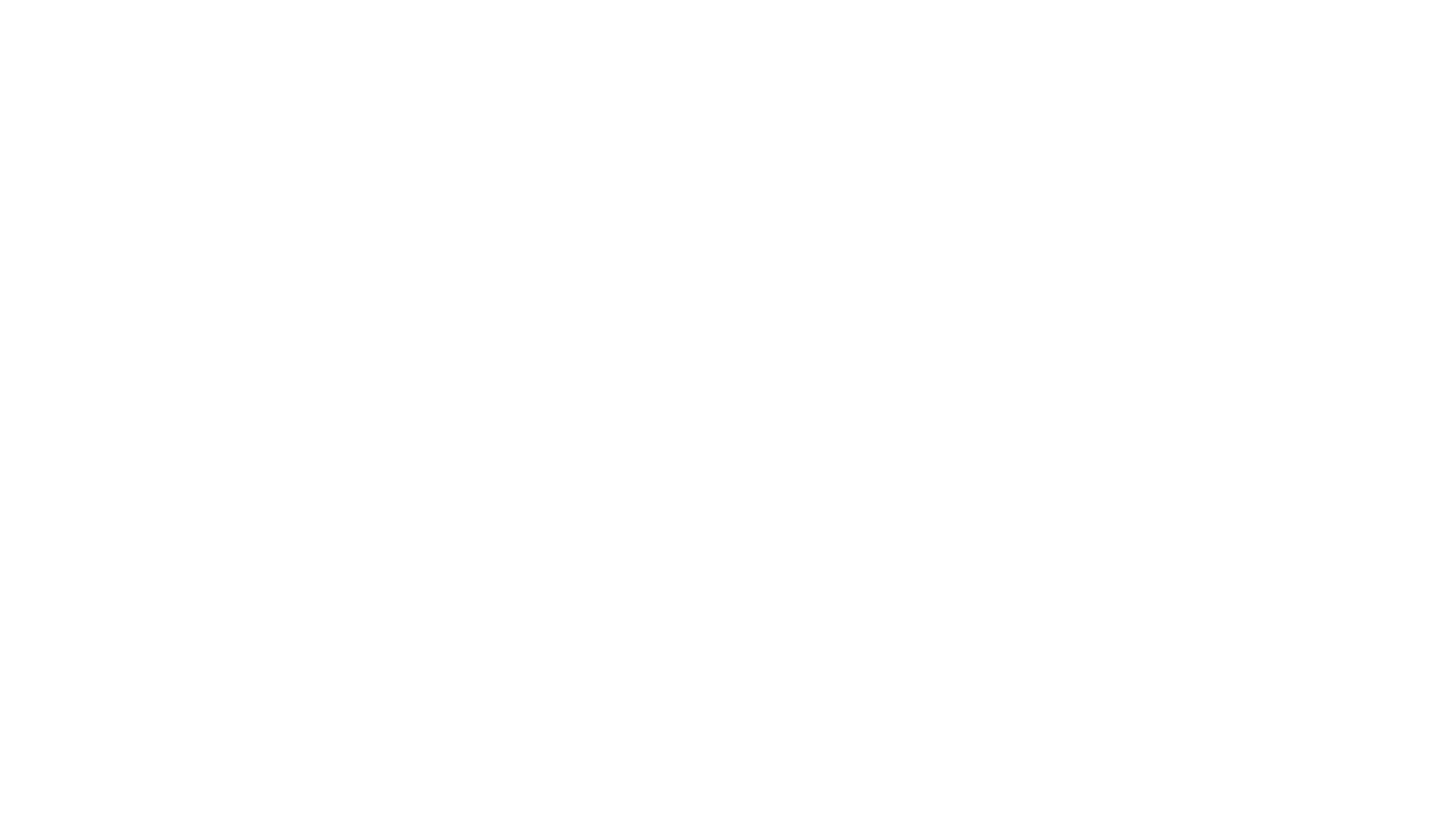 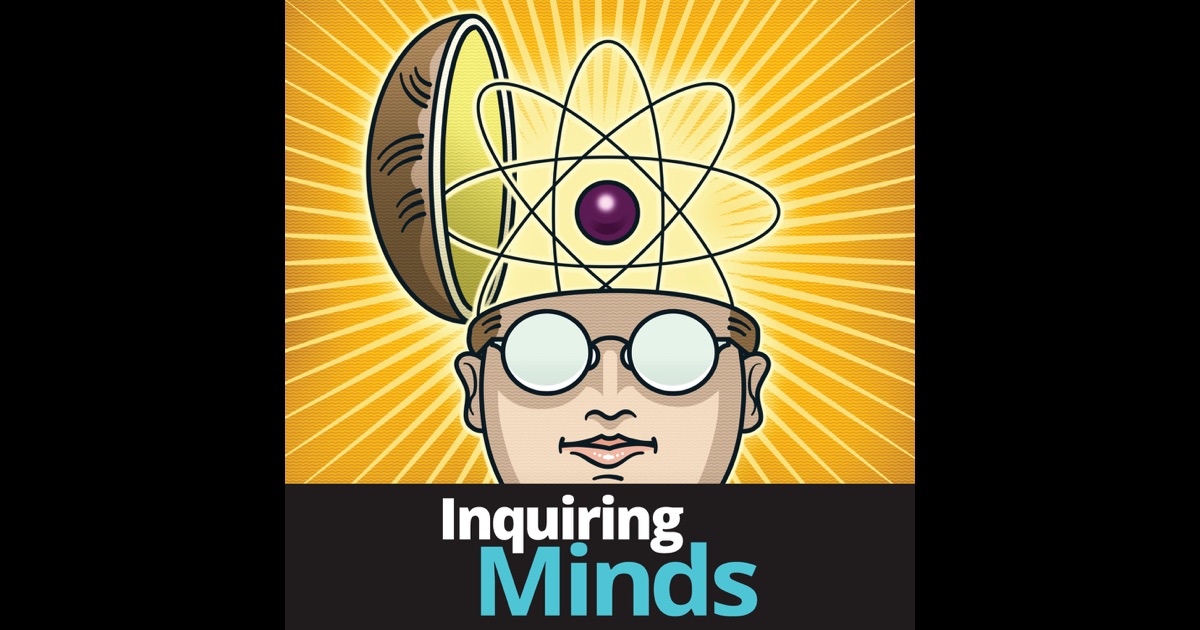 Opportunity to Extend! Mini InquiryStudent Voice/Choice
Go Deeper
Hedgehog stands up for his beliefs. 
Discuss the traits of a good leader. 
Research to explore and learn about a leader (past and present) and the impact they’ve had on society.  
Is there a leader in your community who inspires you?
SHARE DURING FUN FRIDAY ZOOM
11
Zoom Meetings Focus April 20th-24th
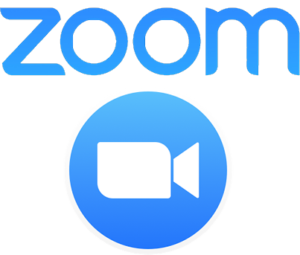 Join Zoom Meetinghttps://sd23.zoom.us/j/9012148642Meeting ID: 901 214 8642
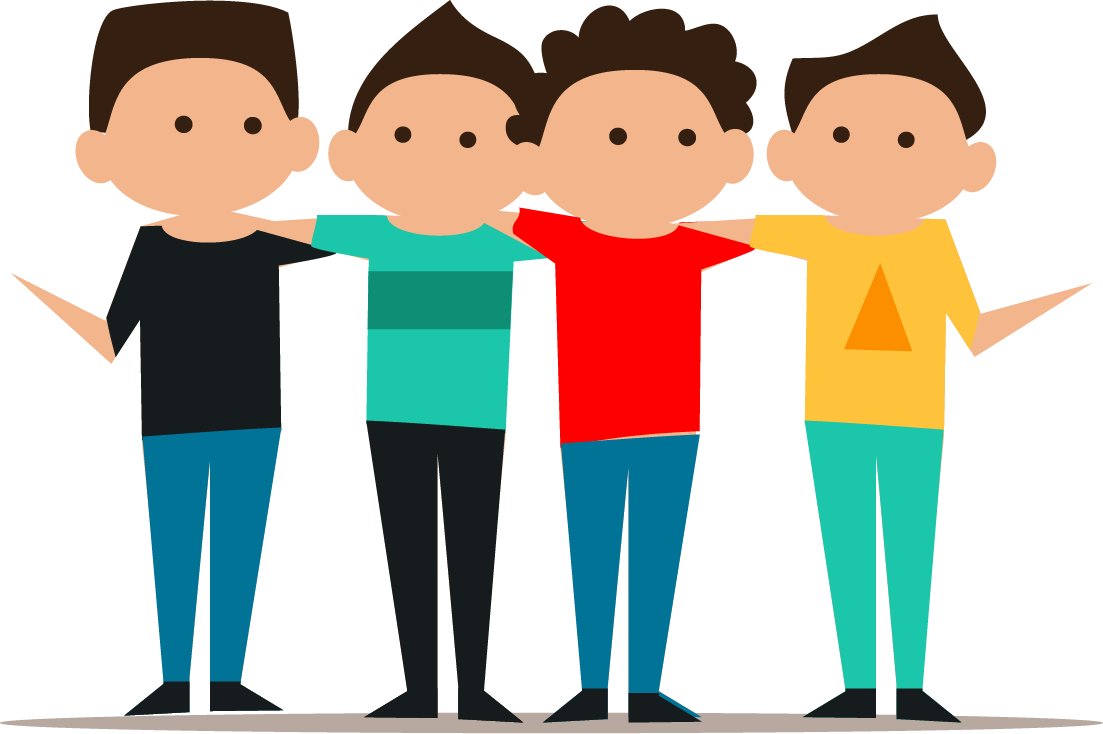 Mrs. Schultz & Mrs. Boulanger
 Additional Zooms for Some of You!
Private Emails/Phone Calls 
12
Stay Connected!
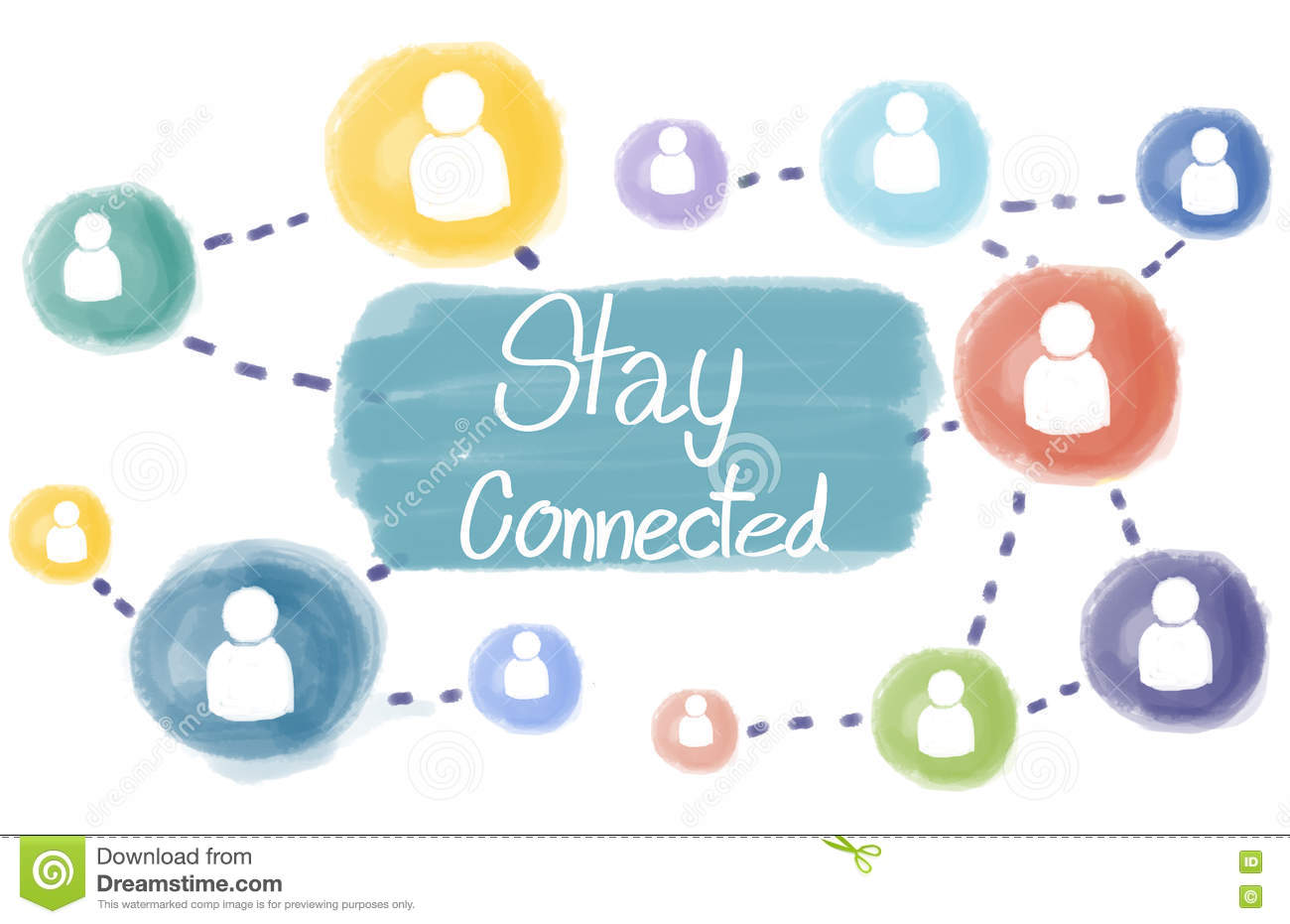 13
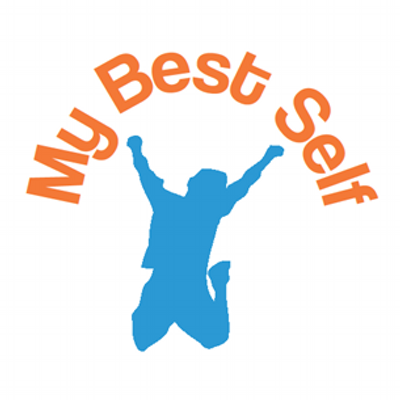 ZOOM Grade Level Meeting TodaySee You Soon!
14